Both/And Thinking
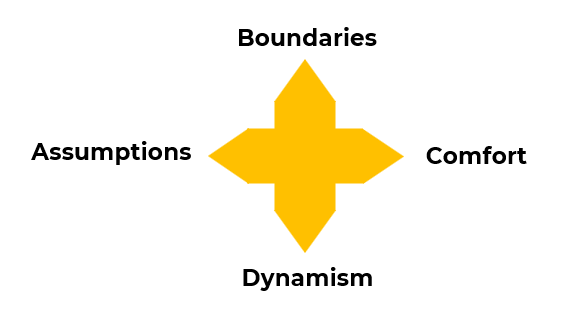 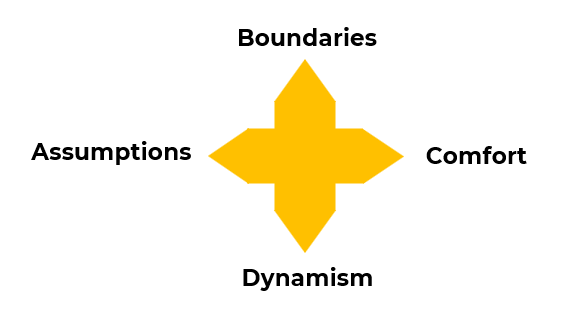 A model that helps you deal with tensions.
Boundaries
These are the structures in our mind that support our beliefs. We need boundaries that can separate competing demands and that also bring them together.
Use this model to make more creative, flexible and impactful decisions
Both/and thinking, popularised by Wendy Smith and Marianne Lewis, challenges traditional binary thought. It suggests that opposing ideas can coexist, encouraging integration over exclusivity. Embrace complexity and recognize multiple truths simultaneously.

Practical Application: Consider multiple viewpoints. Find common ground amidst contradictions. Seek creative solutions incorporating diverse perspectives. Emphasize inclusivity, flexibility, and openness for a nuanced understanding.

Tools for Paradoxes: In "Both/And Thinking," Smith and Lewis present four tools: Assumptions, Boundaries, Comfort, and Dynamics (ABCD). Explore these tools to navigate complexities effectively.

Unlock potential with Both/And Thinking!
Comfort
Assumptions
When we face paradoxes we need to be comfortable with the discomfort. We need to be happy that paradoxes unleash creative options.
These are the mindsets that control our thinking. Instead of choosing between one thing or another, we must think about how we can accommodate both.
Dynamism
Dealing with paradoxes involves constant learning. Change is a constant and stops us getting stuck in a rut.
2
Copyright © B2B Frameworks Ltd 2018
Recognise dichotomies.
This first series of questions ask you to identify situations where you may be inclined to think in terms of either/or choices or binary opposites. This could involve conflicting priorities, divergent perspectives, or competing goals..
Are there opposing viewpoints or perspectives on this issue?
Are we framing this situation as an either/or choice?
Are there competing priorities or goals at play here?
Are we overlooking alternative possibilities or solutions?
Are we assuming that there is only one right answer?
Are we simplifying a complex issue into binary terms?
Are there tensions or contradictions between different stakeholders' interests?
Are we ignoring nuances or shades of grey in our analysis?
Are there historical or cultural factors influencing how we perceive this situation?
Are we focusing exclusively on one aspect while neglecting other relevant factors?
After consideration of these questions would you say that you understand the nuances of the problem?  Where can you see common ground?
3
Copyright © B2B Frameworks Ltd 2018
Challenge assumptions.
We all have biases. This means that we are in danger of making assumptions. Here are some questions to ask to challenge those assumptions:
What underlying beliefs or presumptions are we making about this situation?
How do we know that our assumptions are accurate or valid?
What evidence do we have to support these assumptions?
Have we considered alternative explanations or perspectives?
Are our assumptions based on past experiences, biases, or cultural norms?
What if our assumptions are incorrect? What would that mean for our understanding of the situation?
Have we tested or verified our assumptions through observation or experimentation?
Are there any hidden or unconscious assumptions influencing our thinking?
How might others perceive this situation differently based on their own assumptions?
What new insights or possibilities emerge if we challenge or question our assumptions?
After consideration of these questions how would you look at the problem differently? Where could your original assumption have been wrong?
4
Copyright © B2B Frameworks Ltd 2018
Seek common ground.
There are a surprising number of issues on which we agree with people, even though we may have been in an argument.  Here are some questions to help you find common ground:
What aspects of this issue do we both agree on?
Are there any shared goals or objectives that we can work towards together?
Can we identify any common values or principles that guide our perspectives?
How do our interests overlap, and where might there be room for compromise?
Are there any areas where we can acknowledge each other's concerns or viewpoints?
What outcomes would be mutually beneficial for both parties involved?
Can we explore potential win-win solutions that address both of our needs?
Are there any common experiences or examples that we can draw upon to build understanding?
How can we actively listen to each other and validate each other's perspectives?
What steps can we take to bridge our differences and build trust and cooperation?
After consideration of these questions where are the areas on which you agree more than disagree? How important are these areas of agreement?
5
Copyright © B2B Frameworks Ltd 2018
Embrace ambiguity.
Just because things aren’t crystal clear doesn’t mean we should dismiss them. We can learn from ambiguity by asking the following questions:
What uncertainties or unknowns are present in this situation?
How comfortable are we with not having all the answers?
Can we acknowledge that multiple interpretations or outcomes are possible?
Are there different ways to frame this situation that allow for ambiguity?
What opportunities might ambiguity present for creativity or innovation?
How can we approach this situation with curiosity and openness to new possibilities?
Are there aspects of ambiguity that we can embrace as sources of learning or growth?
Can we resist the urge to rush to judgment or seek certainty prematurely?
How might embracing ambiguity lead to greater flexibility and adaptability in our thinking and actions?
What strategies can we employ to navigate ambiguity effectively and make informed decisions despite uncertainty?
After consideration of these questions where do we think there is an opportunity to do something new – something that the competition isn’t doing?
6
Copyright © B2B Frameworks Ltd 2018
Foster collaboration.
It is usually better to work with people than work against them.  Think about how you can collaborate more with employees, customers, or even competitors with the following questions:
What are the shared goals or objectives that we can work towards together?
How can we leverage each other's strengths and expertise to achieve our common objectives?
What communication channels and platforms are most effective for facilitating collaboration?
What roles and responsibilities can each team member contribute to the collaborative effort?
How can we establish clear expectations and guidelines for collaboration?
Are there any potential barriers or challenges to collaboration that need to be addressed?
What strategies can we use to promote active listening and constructive feedback among team members?
How can we celebrate achievements and recognize contributions to foster a positive collaborative culture?
Are there opportunities for cross-functional or interdisciplinary collaboration to enhance innovation and problem-solving?
What mechanisms can we put in place to evaluate and measure the effectiveness of our collaborative efforts?
After consideration of these questions would you be able to build a strategy based on “collaboration”? Do you think this is the right strategy for your company? Would another strategy be more relevant? Which other strategy?
7
Copyright © B2B Frameworks Ltd 2018
STEP 6
Explore creative solutions.
Creative solutions aren’t usually found by linear thinking. To coin a rather hackneyed phrase, we need to think outside the box. Consider these questions to explore possible solutions:
What is the problem or challenge we are trying to solve?
Have we thoroughly explored the root causes and underlying factors contributing to the problem?
What assumptions are we making about this situation, and how can we challenge them?
Are there any alternative perspectives or viewpoints that we haven't considered?
How might we reframe the problem to generate new insights and possibilities?
What brainstorming techniques or ideation methods can we use to generate innovative ideas?
Can we draw inspiration from unrelated fields or disciplines to spark creativity?
Are there any constraints or limitations that we can turn into opportunities for innovation?
How can we encourage experimentation and risk-taking in our approach to finding a solution?
What criteria can we use to evaluate and prioritize potential solutions, balancing feasibility, effectiveness, and novelty?
After consideration of these questions what interesting or creative solution can you suggest that would meet customers’ needs and beat the competition?
8
Copyright © B2B Frameworks Ltd 2018
STEP 7
Iterate and adapt.
By asking these questions and encouraging a proactive approach to iteration and adaptation, you can empower individuals and teams to respond effectively to challenges, seize opportunities, and drive continuous improvement and innovation.
What have we learned from our previous experiences or attempts?
How effective has our current approach been in achieving our goals?
What feedback have we received from stakeholders, and how can we use it to improve?
Are there any unexpected challenges or obstacles that we need to address?
What adjustments can we make to our strategy or tactics based on new information or changing circumstances?
How can we leverage our strengths and resources to overcome barriers and capitalize on opportunities?
Are there alternative approaches or solutions that we haven't explored yet?
Can we break down our goals into smaller, more manageable tasks to facilitate incremental progress?
What metrics or indicators can we use to track our progress and measure the impact of our adaptations?
How can we foster a culture of continuous learning, experimentation, and adaptation within our team or organization?
After consideration of these questions how will you change what you are doing to make things work better, smoother and more profitably?
9
Copyright © B2B Frameworks Ltd 2018
STEP 8
Communicate effectively.
By asking these questions and fostering a culture of effective communication, you can enhance collaboration, alignment, and engagement within your team or organisation:
What are the key messages or information that need to be conveyed?
Who are the intended recipients of the communication, and what are their needs or preferences?
What channels or mediums are most appropriate for delivering the message?
How can we ensure clarity and precision in our communication to minimize misunderstandings?
Are there any cultural or contextual factors that we need to consider when communicating with diverse audiences?
What opportunities exist for two-way communication and feedback?
How can we create a safe and supportive environment that encourages open and honest communication?
Are there any barriers or challenges to effective communication that need to be addressed?
Can we provide training or resources to enhance communication skills within our team or organization?
What mechanisms can we put in place to evaluate the effectiveness of our communication efforts and make improvements as needed?
After consideration of these questions how are you going to take things forward? What are your learnings from “both/and” thinking?
10
Copyright © B2B Frameworks Ltd 2018
Things to think about.
This framework is about how we can express our individuality while also being a team player. It is about balancing work and life. It is about improving diversity as well as promoting opportunities for everyone. It is about dealing with paradoxes.

Life is full of paradoxes which can create many tensions. Use the tools in this framework to transform those tensions into opportunities for innovation and personal growth. It is about both/and thinking.
11
Copyright © B2B Frameworks Ltd 2018
Thank you.